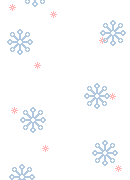 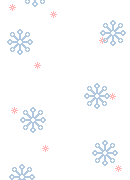 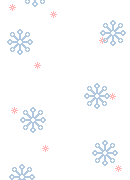 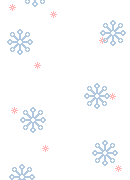 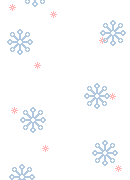 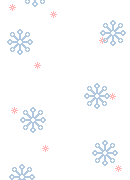 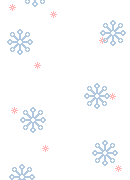 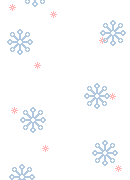 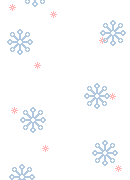 Chantons Noël
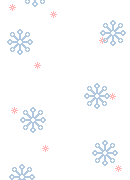 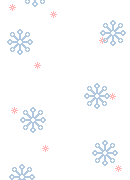 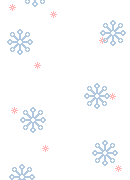 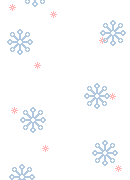 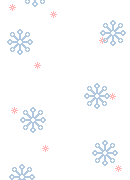 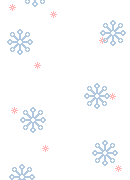 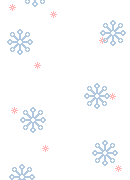 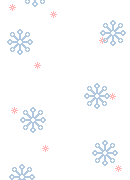 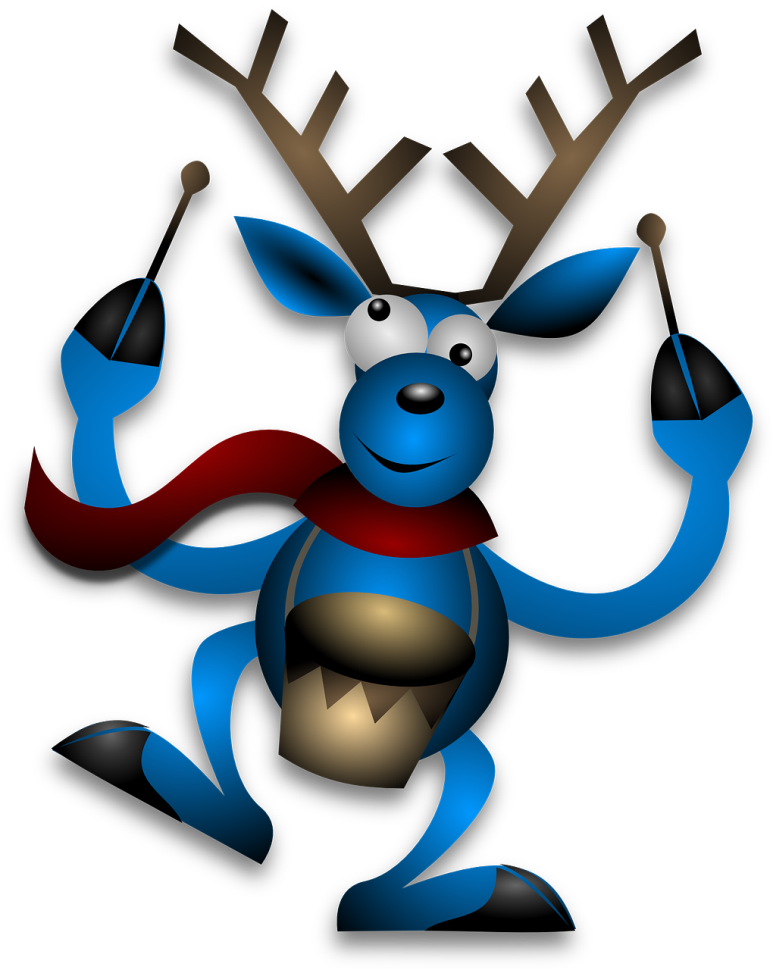 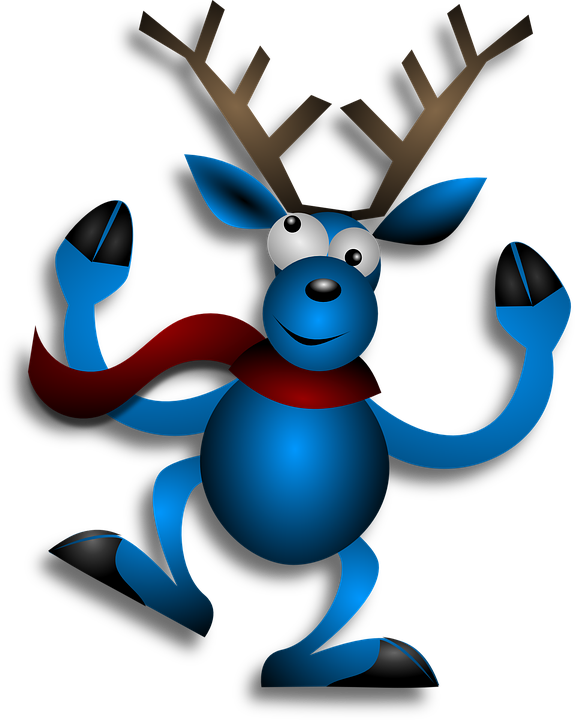 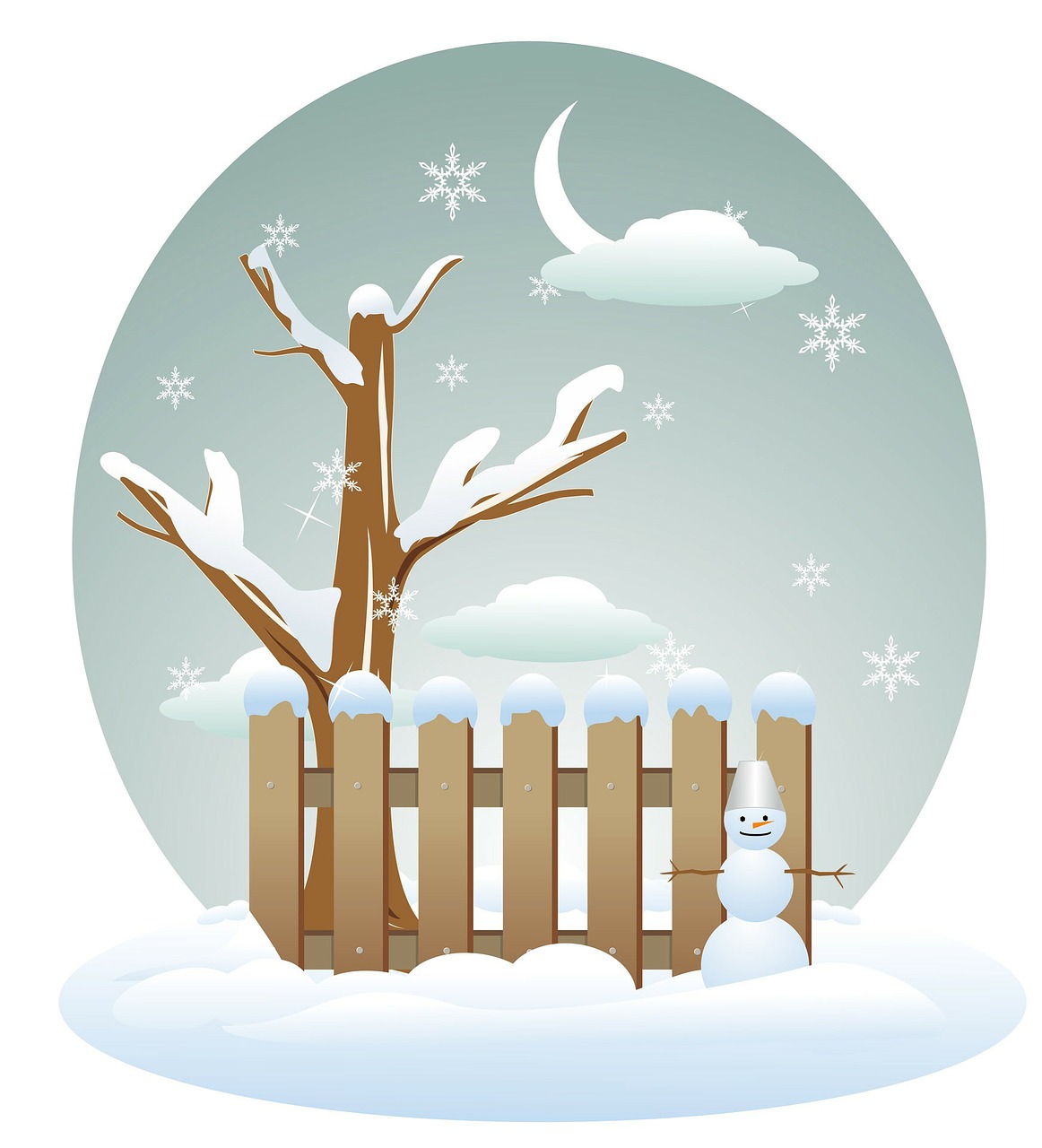 Chantons Noël
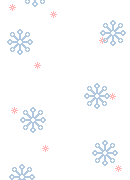 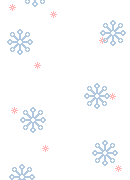 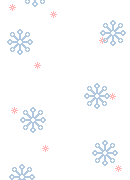 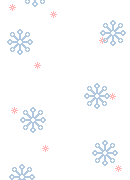 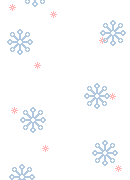 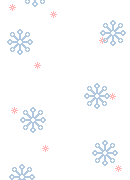 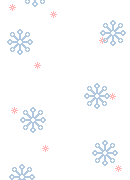 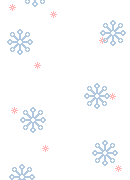 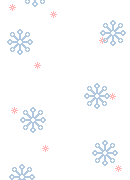 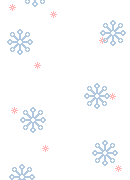 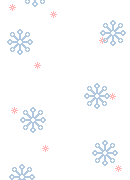 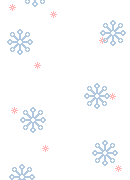 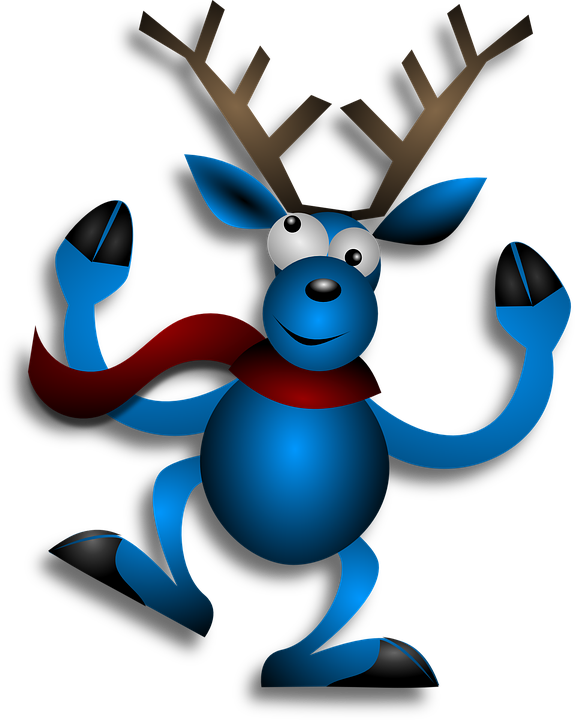 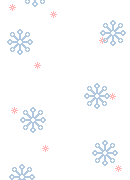 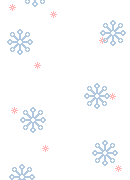 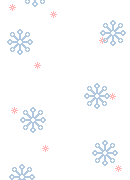 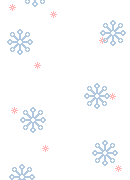 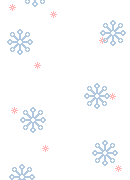 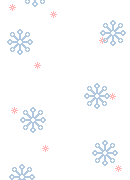 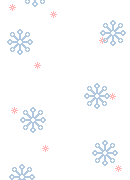 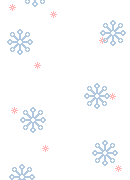 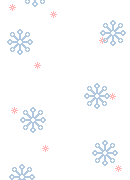 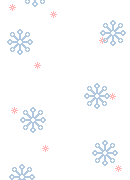 Chantons Noël
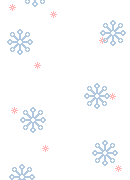 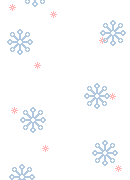 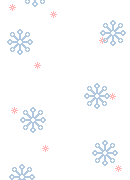 Un deux trois 
Dans sa hotte en bois 
Quatre cinq six 
Toute pleine de surprises 
Sept huit neuf 
De jouets tout neufs 
Dix onze douze 
De la joie pour tous !
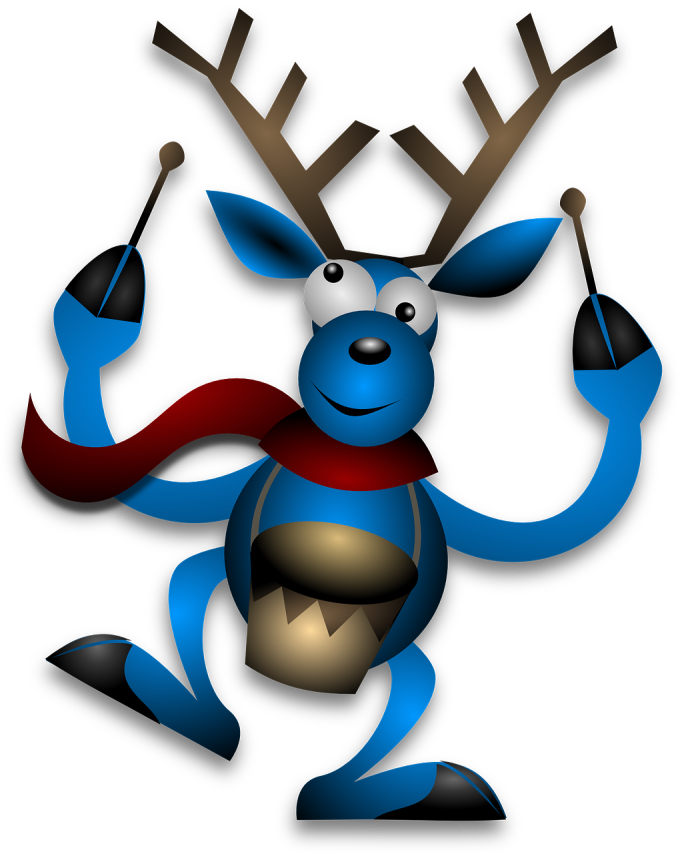 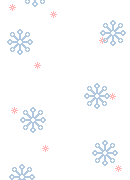 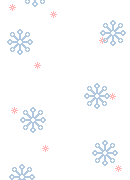 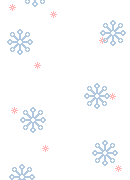 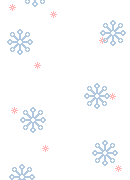 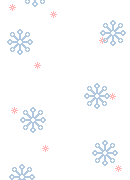 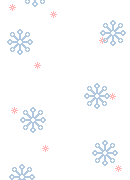 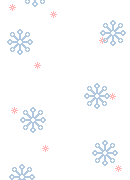 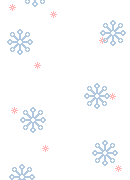 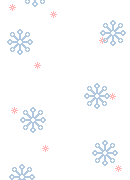 Chantons Noël
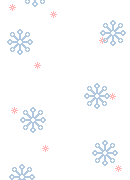 1   2   3 
…. , …… , ……..
Dans sa hotte en bois 
4   5   6  
……… , ……… , ……..
Il y a des surprises
7   8   9  
……. , …….. , ……..
Des joujoux tout neufs
10   11   12
…… , …….. , ………
Du bonheur pour tous !
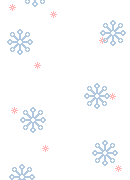 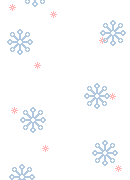 Écris-moi     les chiffres en lettres!
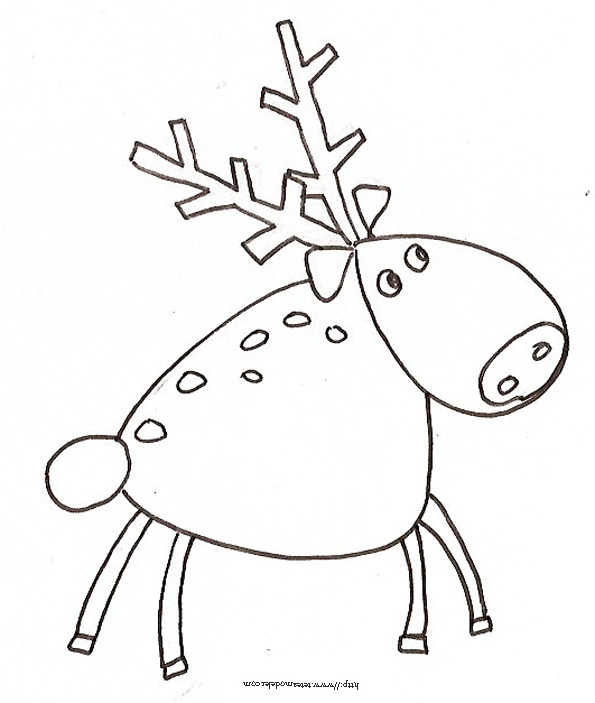 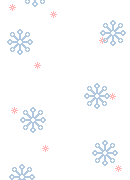 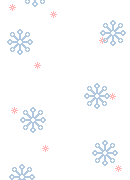 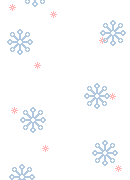 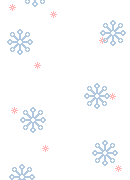 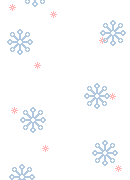 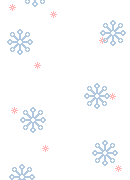 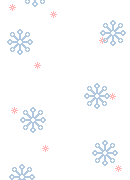 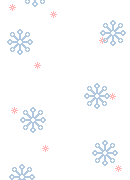 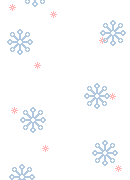 Chantons Noël
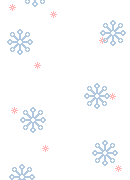 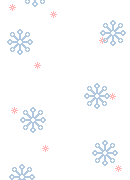 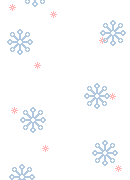 Un deux trois 
Dans sa hotte en bois 
Quatre cinq six 
Toute pleine de surprises 
Sept huit neuf 
De jouets tout neufs 
Dix onze douze 
De la joie pour tous !
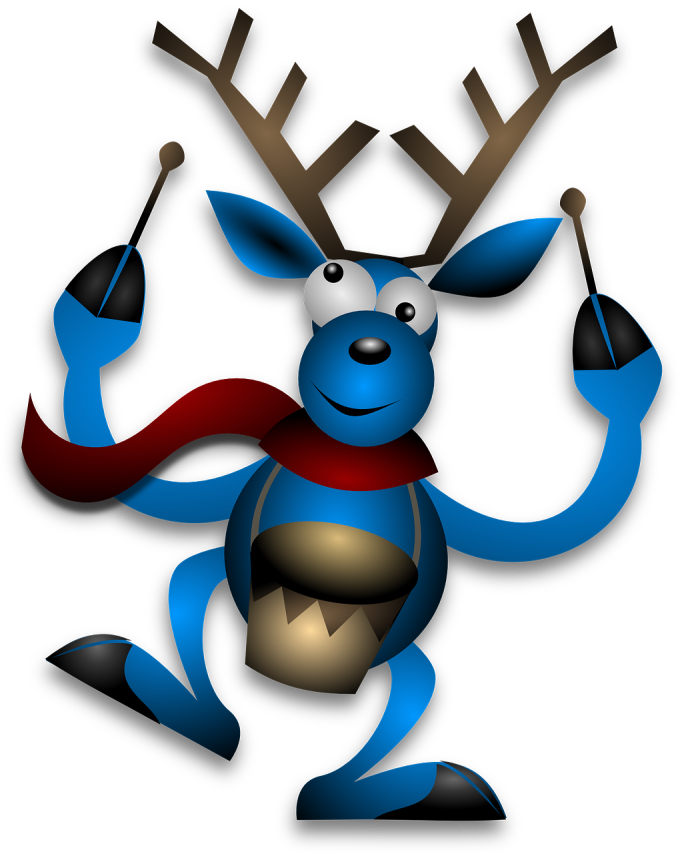 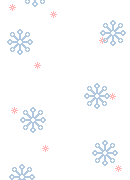 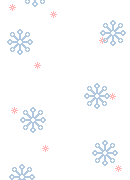 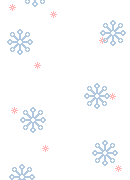 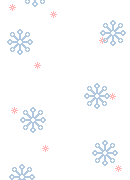 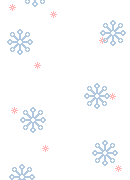 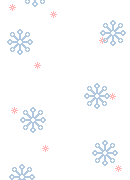 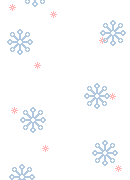 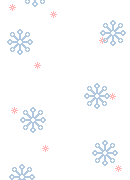 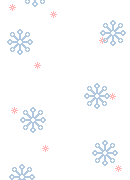 Chantons Noël
CANON DE NOËL

N N voici venir les rennes
O O nous aurons des cadeaux
E E les enfants sont joyeux
L L c’est le soir de Noël!

Noël, Noël, N, O, Ë, L
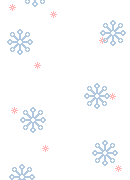 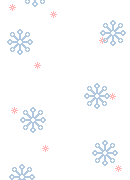 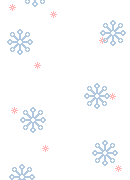 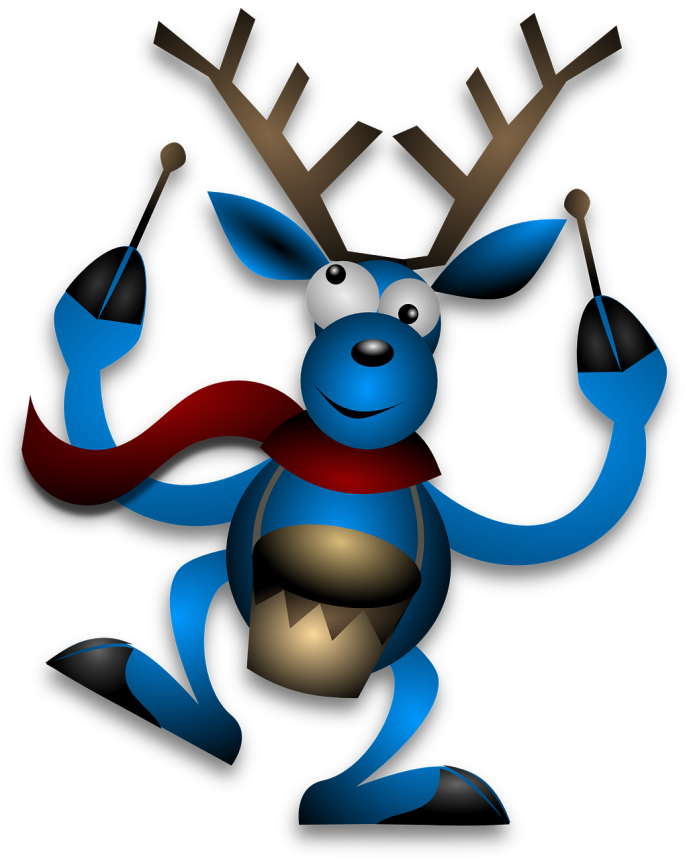 https://youtu.be/1FO2kU5v6T8?t=44
Chantons Noël
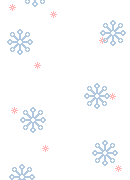 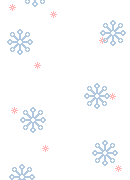 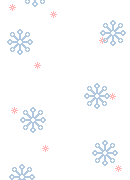 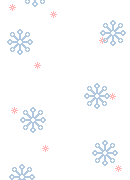 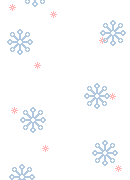 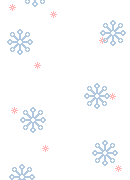 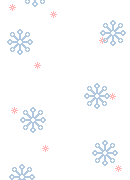 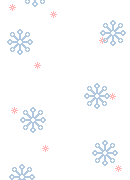 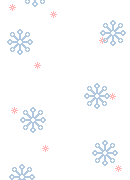 CANON DE NOËL

N N voici venir les rennes
O O nous aurons des cadeaux
E E les enfants sont joyeux
L L c’est le soir de Noël!

Noël, Noël, N, O, Ë, L
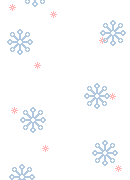 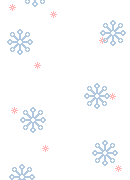 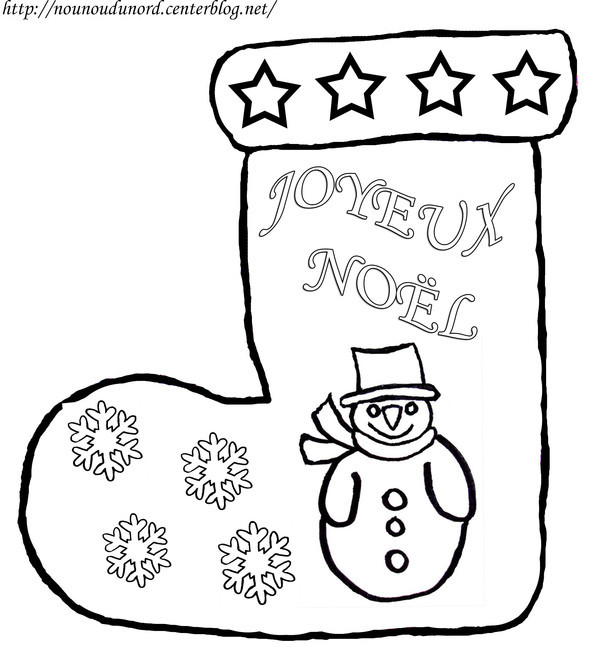 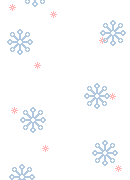 https://youtu.be/1FO2kU5v6T8?t=44
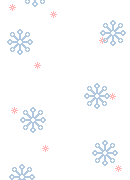 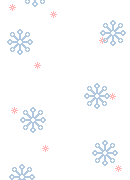 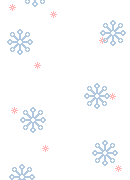 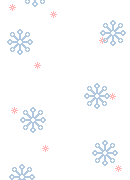 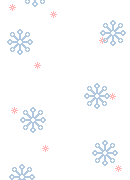 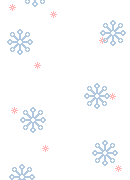 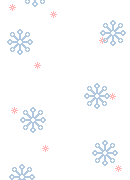 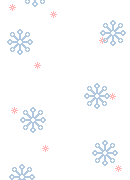 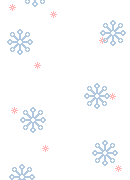 Chantons Noël
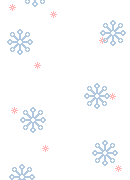 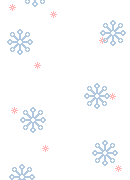 Chantons, chantons NoëlLes enfants s'émerveillentDes milliers de lumièresLes conduisent dans la nuitChantons, chantons NoëlComme un rêve irréelL'amour sur toute la terrePour que soit douce la vie
Petit papa NoëlDouce nuitDe bon matin, j'ai rencontré le train
Chantons, chantons NoëlPour que brillent dans le cielToutes les étoiles du mondeComme un message de paixChantons, chantons NoëlSur la terre comme au cielDes chansons sans frontièresDes chants de liberté
Vive le vent d'hiverMon beau sapin, roi des forêts
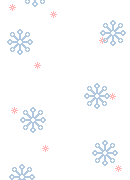 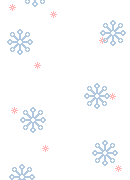 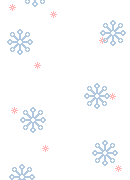 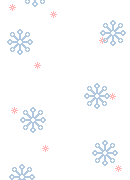 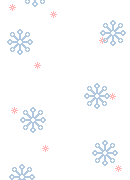 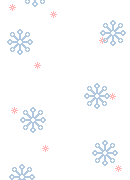 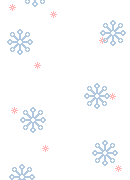 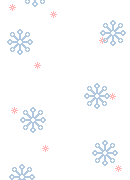 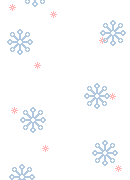 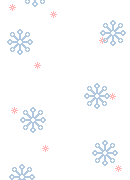 Chantons Noël
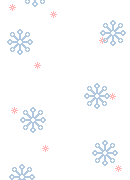 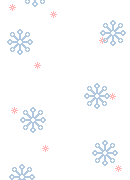 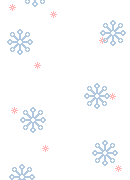 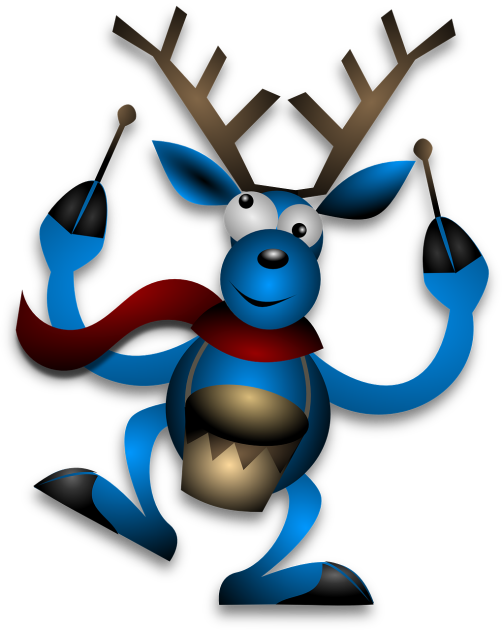 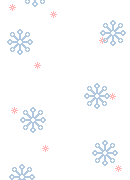 Petit Papa Noël
https://youtu.be/pgDH4x0CJyY?t=46
Petit Papa Noël
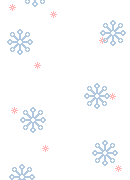 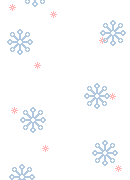 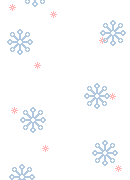 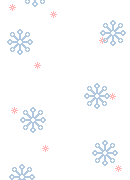 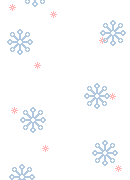 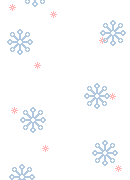 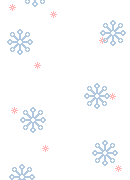 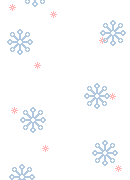 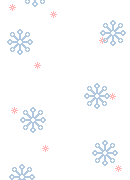 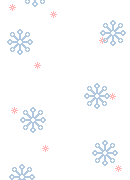 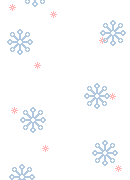 C'est la belle nuit de Noël
La neige étend son manteau blanc
Et les yeux levés vers le ciel
À genoux les petits enfants
Avant de fermer les paupières
Font une dernière prière:
Petit Papa Noël
Quand tu descendras du ciel
Avec des jouets par milliers
N'oublie pas mon petit soulier
Mais avant de partir
Il faudra bien te couvrir
Dehors tu vas avoir si froid
C'est un peu à cause de moi.
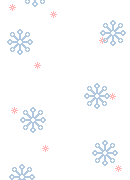 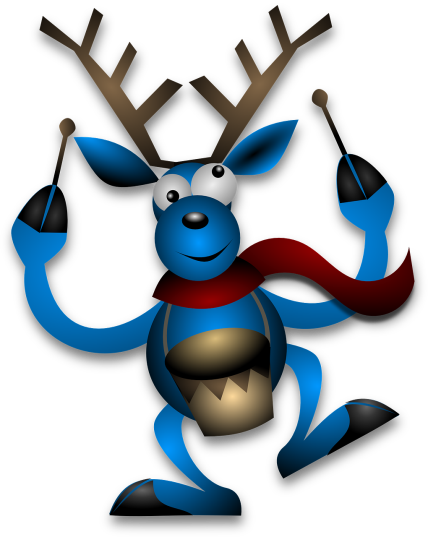 Natsi Chaïdo, haidonatsi@gmail.com
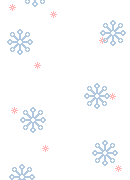 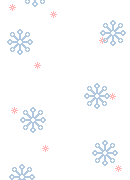 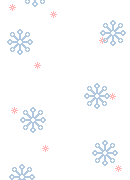 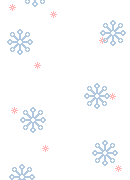 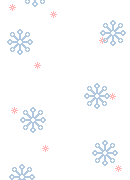 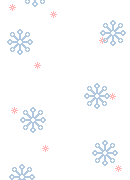 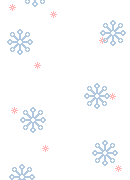 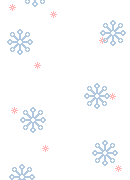 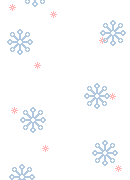 Chantons Noël
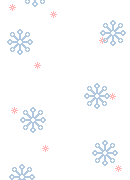 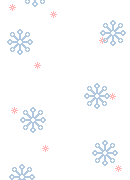 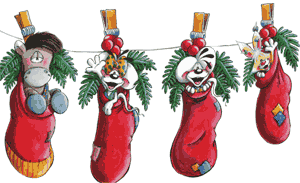 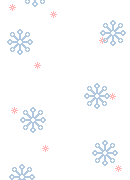 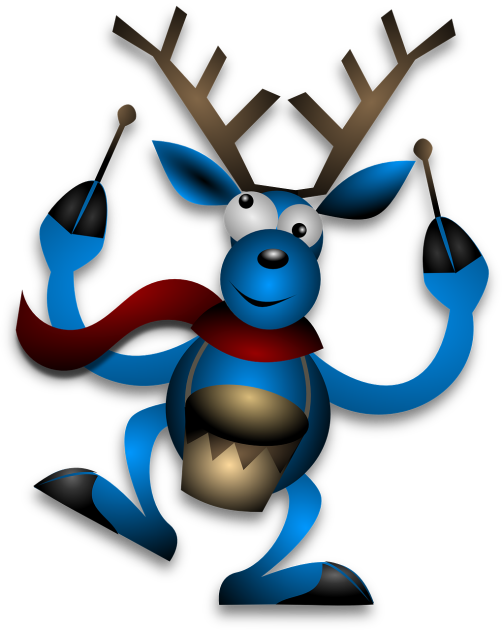 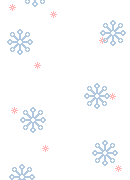 Noël que du bonheur
https://youtu.be/v8Tl9mZSWQ4
Natsi Chaïdo, haidonatsi@gmail.com
Mon beau sapin
Mon beau sapin, roi des forêts
Que j'aime ta verdure
Quand par l'hiver, bois et guérets
Sont dépouillés de leurs attraits
Mon beau sapin, roi des forêts
Tu gardes ta parure

Toi que Noël planta chez nous
Au saint Anniversaire
Joli sapin, comme ils sont doux,
Et tes bonbons, et tes joujoux
Toi que Noël planta chez nous
Tu répands la lumière.
Mon beau sapin, tes verts sommets
Et leur fidèle ombrage
De la foi qui ne ment jamais
De la constance et de la paix.
Mon beau sapin tes verts sommets
M'offrent la douce image.
 
Mon beau sapin, roi des forêts
Que j'aime ta parure
Et quand la neige blanchit tes traits
Que ta verdure disparaît
Mon beau sapin, roi des forêts
Tu brilles dans l'Azur.
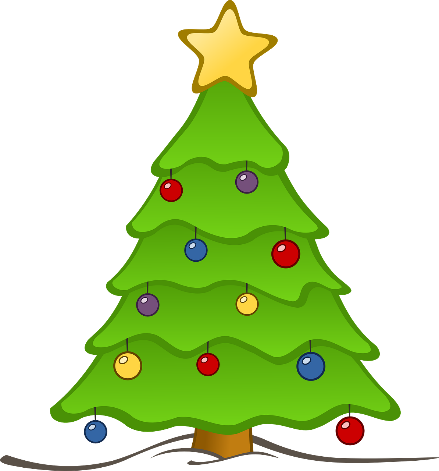 Natsi Chaïdo, haidonatsi@gmail.com
La neige tombe!
Lа neige tombe sur mon nez
Oh ! Oh ! Oh ! J'аi le nez gelé
Frotte, frotte, frotte mon nez
Pour le réchаuffer !

Frotte, frotte, frotte mon nez
Frotte, frotte, frotte ton nez
Pour le réchauffer !

 Lа neige tombe sur mes mаins
 Oh ! Oh ! Oh ! J'аi les mаins gelées
Frаppe, frаppe, frаppe mes mаins
Pour les réchаuffer !

Frappe, frappe, frappe mes mains
Frappe, frappe, frappe tes mains
Frotte, frotte, frotte mon nez
Frotte, frotte, frotte ton nez
Pour le réchauffer !
Lа neige tombe sur mes pieds
Oh ! Oh ! Oh ! J'аi les pieds gelés
Tаpe, tаpe, tаpe mes pieds
Pour les réchаuffer !

Tape, tape, tape mes piedsTape, tape, tape tes piedsFrotte, frotte, frotte mes brasFrotte, frotte, frotte tes bras
Frappe, frappe, frappe mes mainsFrappe, frappe, frappe tes mains
Frotte, frotte, frotte mon nezFrotte, frotte, frotte ton nezPour le réchauffer !
Lа neige tombe sur mes brаs
Oh ! Oh ! Oh ! J'аi les brаs gelés
Frotte, frotte, frotte mes brаs
Pour les réchаuffer !

Frotte, frotte, frotte mes brasFrotte, frotte, frotte tes brasFrappe, frappe, frappe mes mainsFrappe, frappe, frappe tes mains
 
Frotte, frotte, frotte mon nezFrotte, frotte, frotte ton nezPour le réchauffer !
https://youtu.be/Mh5RVcbsNyc?t=5
https://youtu.be/YXdnrWeTICk?t=2
Natsi Chaïdo, haidonatsi@gmail.com